Социально-педагогический проект : «Я талантлив!»
Цель проекта                                                    ( педагогическая):
     Развитие творческих способностей обучающихся и  привлечение родителей к развитию творческих возможностей  своих  детей.

 Цель проекта (детская): 
   Проявить свои творческие способности : показать свой талант другим, составить  презентацию и получить одобрение одноклассников.
Задачи проекта:
1. Развивать музыкальные, изобразительные способности, вызвать интерес к поэзии. 
2. Развивать познавательные навыки обучающихся, умение выявить и показать свои способности, социализация личности. 
3. Развивать коммуникативные способности, формирование моральных и нравственных качеств.
Первый этап проекта сентябрь
Стартовые классные часы ( презентация)
                     
                       «Я талантлив!»
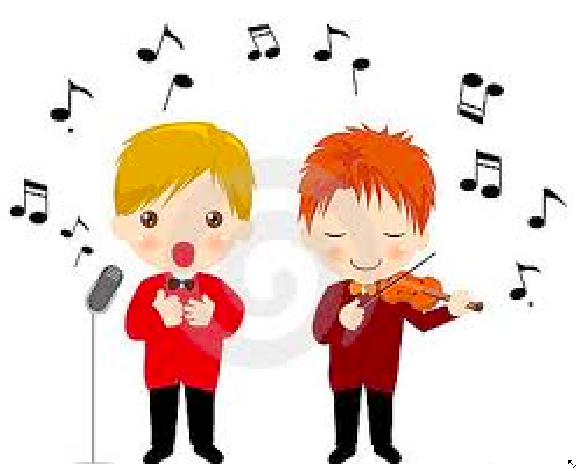 Второй этап:
Педагог:
Подготовка к концерту, посвященному Дню матери. 
Составление сценария. 
Отбор материала.
Репетиции с детьми. 

Дети: 
Составление презентаций. 
Репетиции к концерту.
Третий Этап:
Концерт, посвященный Дню матери
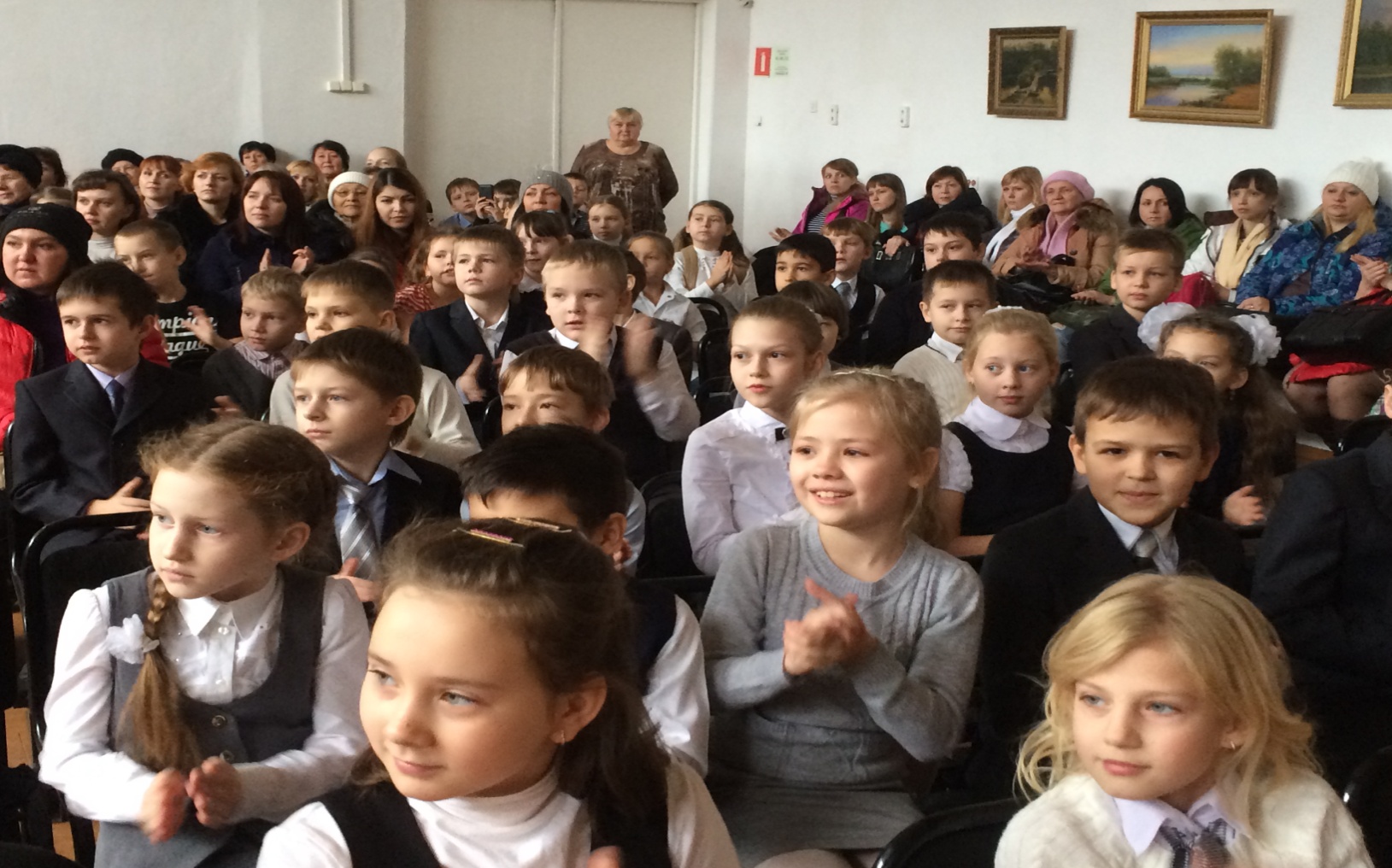 Четвёртый этап:
Педагог: 
Организация агитбригады. 
Подготовка детей к мини- концертам, посвященным праздникам : Новый год,          8 Марта. 
Дети: 
1. Репетиции к мини- концертам.
Пятый Этап:
Педагог:
Подготовка и проведение родительского собрания на тему: « Обучение с увлечением». 
Отбор материала, составление презентации, подготовка детей к выступлению перед родителями. 
Дети: 
Составление презентации. 
Репетиции к выступлению.
Шестой этап:
Родительское собрание на тему : «Обучение с увлечением». 
                                                                            
                                                                              Учитель начальных классов: Смирнова С.Б.
                                                                




Психолог школы: 





Психолог школы:
Иванова Ю.В. 

                               
                                          Социальный педагог: Семушина А. И.
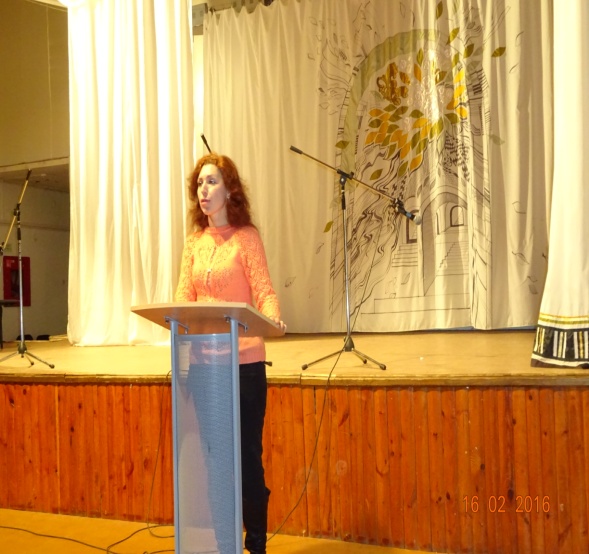 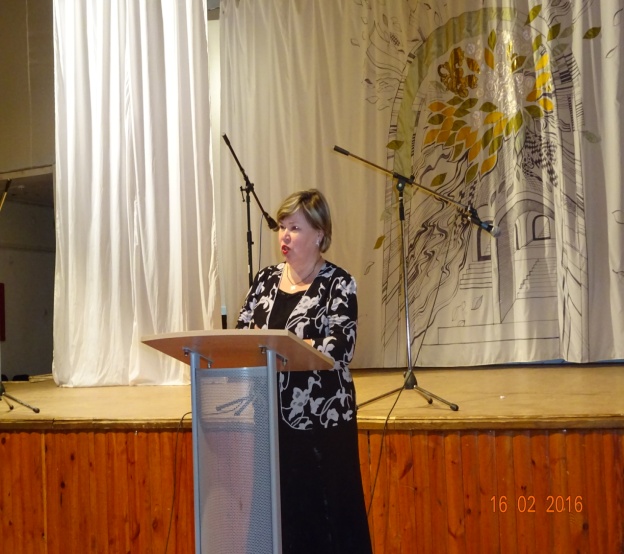 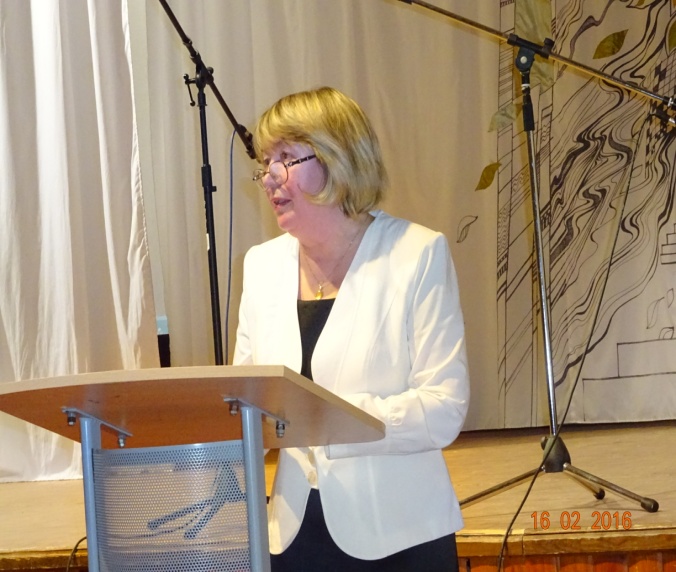 Выступление детей:
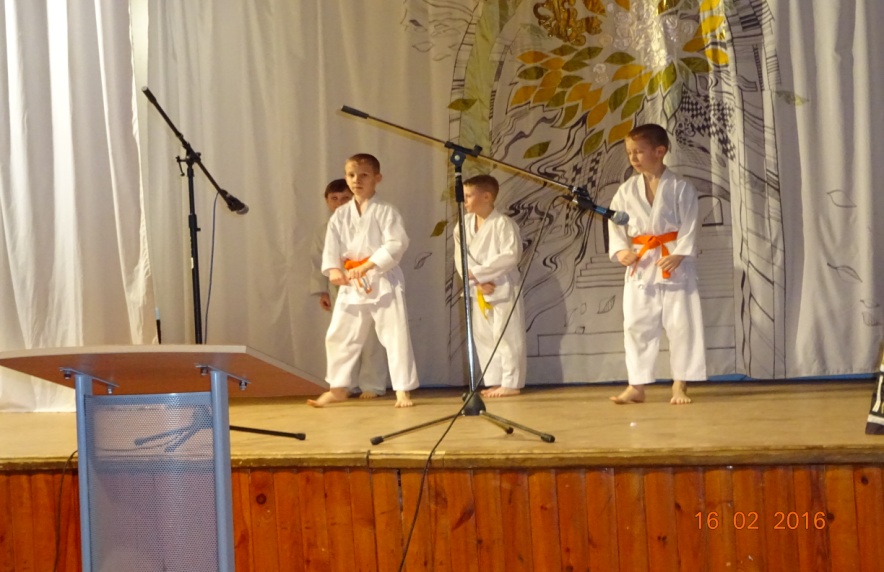 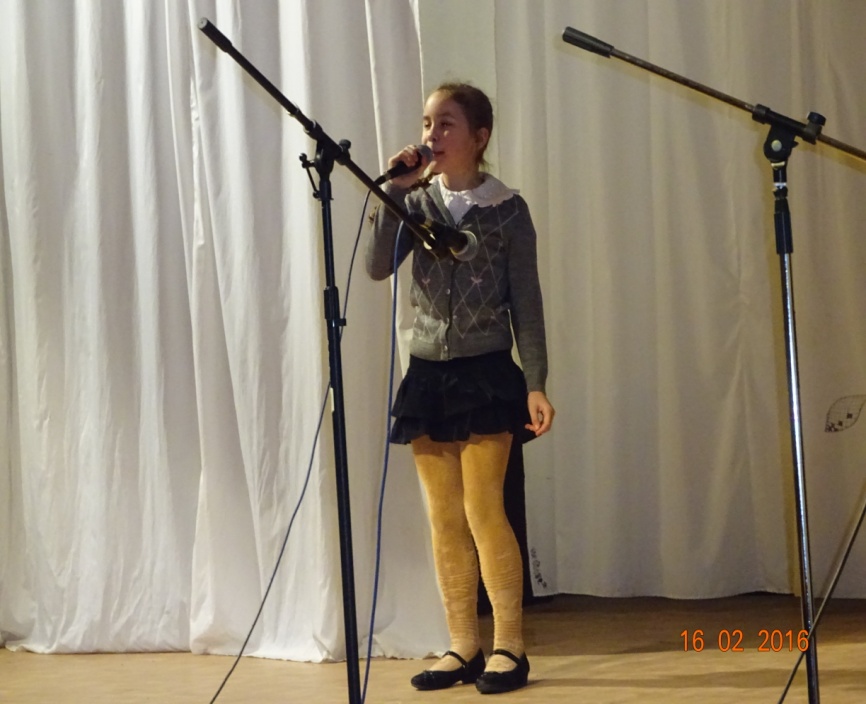 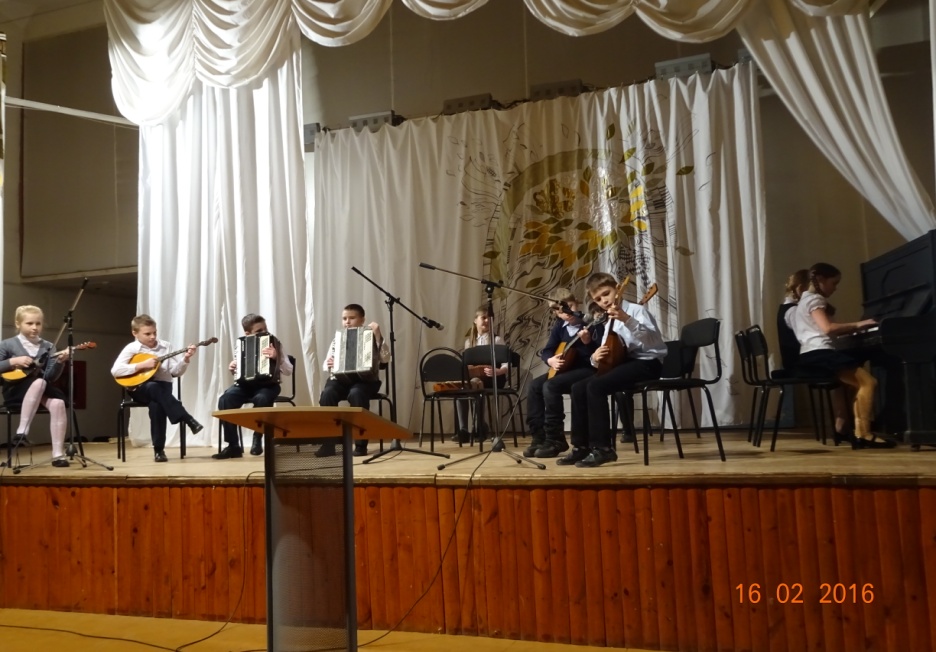